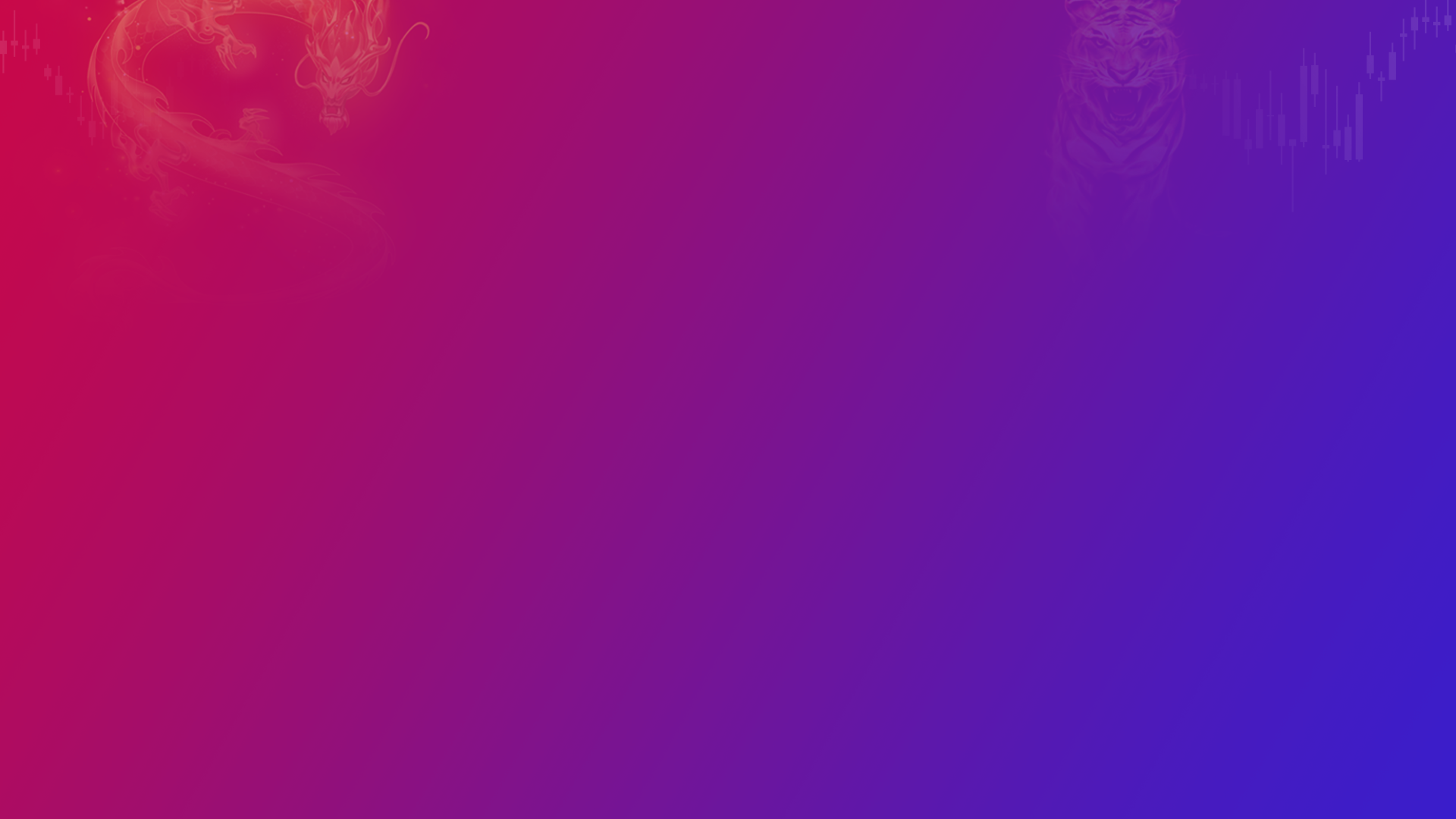 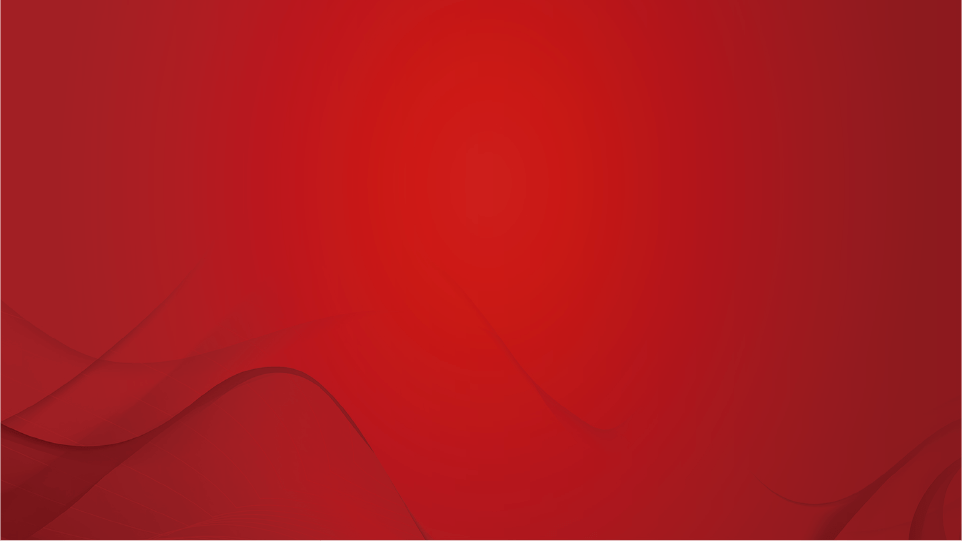 A1120619100001
执业编号
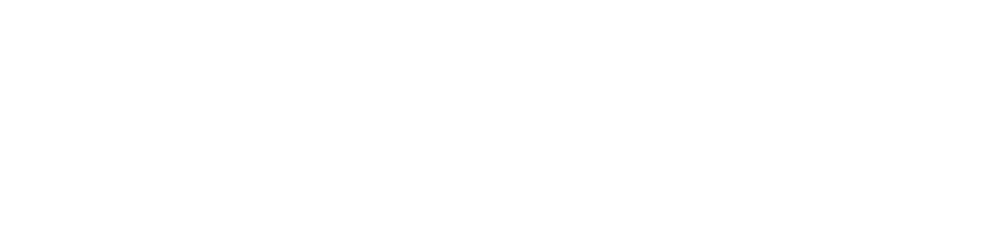 资金脉搏
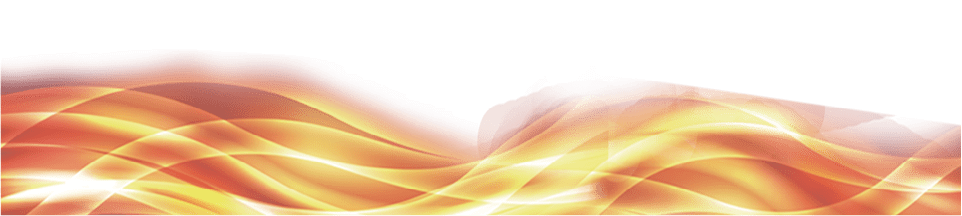 2025/1/17
张明科
经传投研
课程日期
盘面节奏
大盘-情绪和仓位的判断
资金量能：截止上午11点，两市5900亿，缩量1800亿，缩量可以，但不好缩2700亿，万亿以下又是冰点；
支撑-压力位：3140-3300；
节奏：金叉中期，卡在辅助线附近，若能企稳是最好，在节前缩量预期下，这些天没有持续阴跌已经很了不起。机会更看节前最后几日。
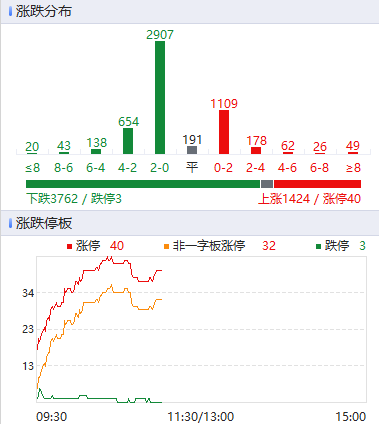 放量，上冲；量能不变，震荡；量能萎缩，下跌
龙虎板块
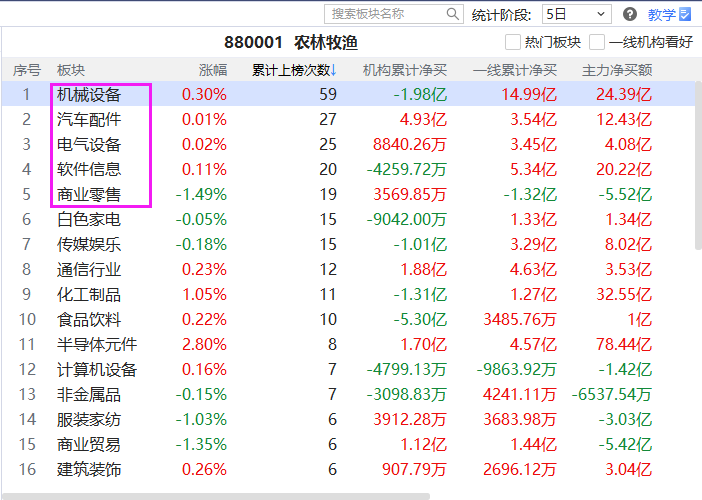 1月17日
行业：机械设备、电气设备、商业零售、电子制造、白色家电
主题：机器人、小红书、大消费、芯片、农业
[Speaker Notes: https://activity.n8n8.cn/link/lhtj-zmk]
中共中央政治局会议传达
1、全年经济目标将顺利完成；2、稳股市；3、继续“十四五”（科技创新、对外开放）
关于龙虎内参
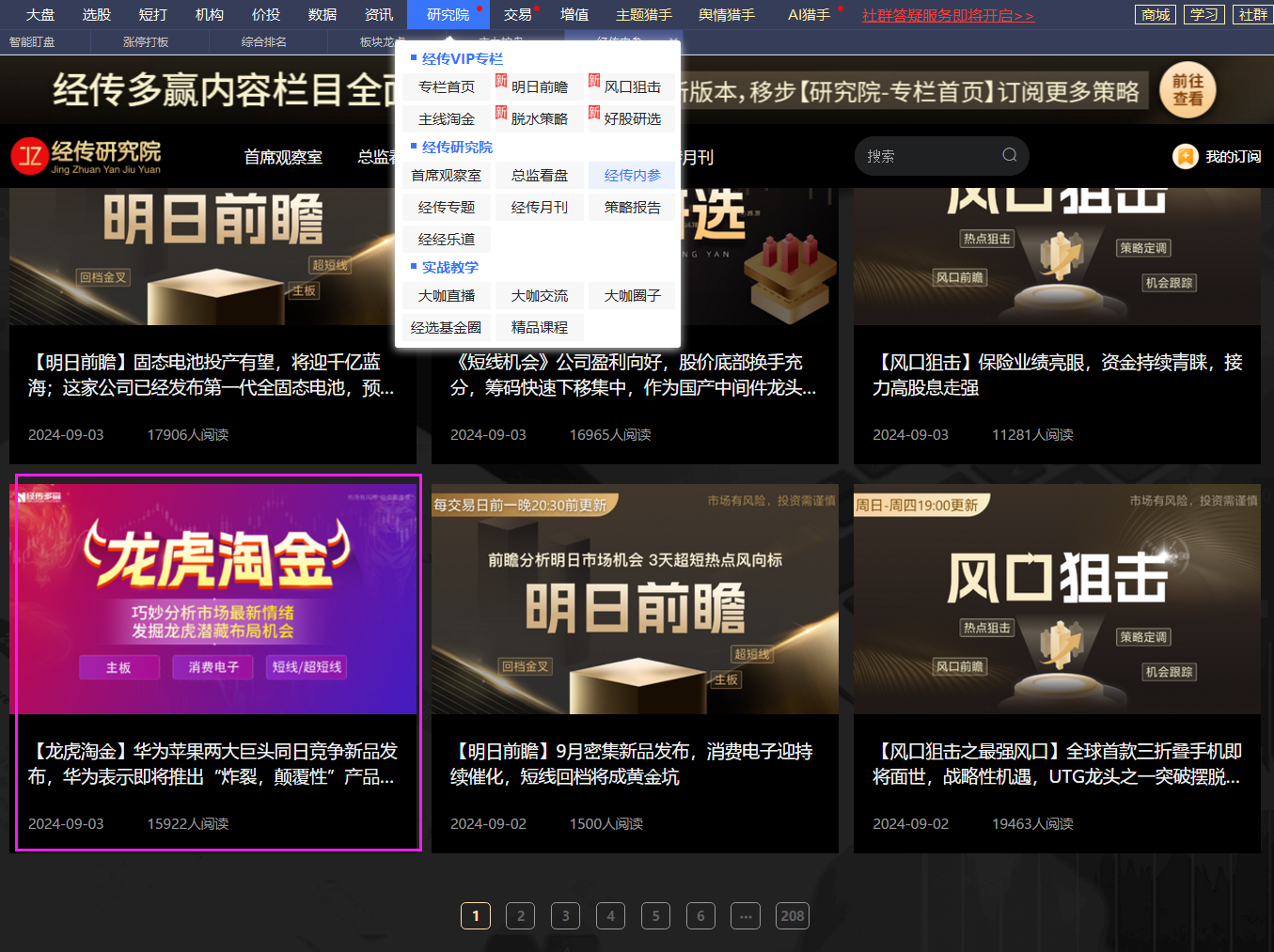 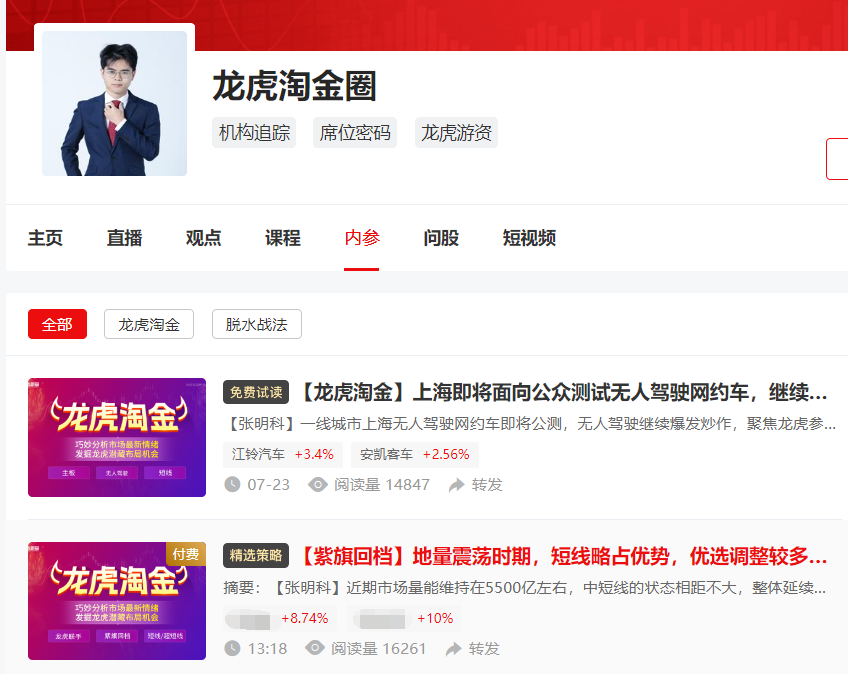 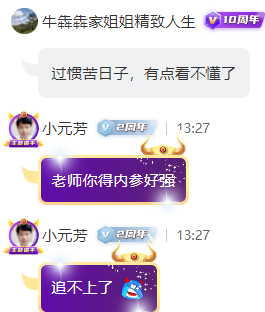 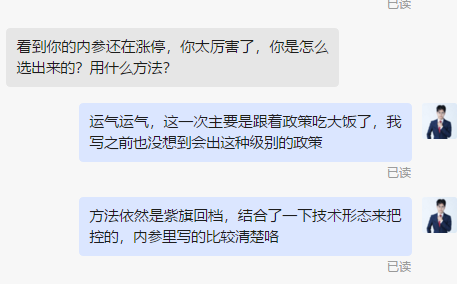 龙虎淘金圈-内参
研究院-经传内参-龙虎淘金
每周二固定更新一篇「龙虎淘金」，短线为主
龙虎选股
席位颜色分类
席位主要区别：①买卖双方力量；②有无机构（机构有钱，会考虑基本面）
盘中：紫旗回档（金叉）
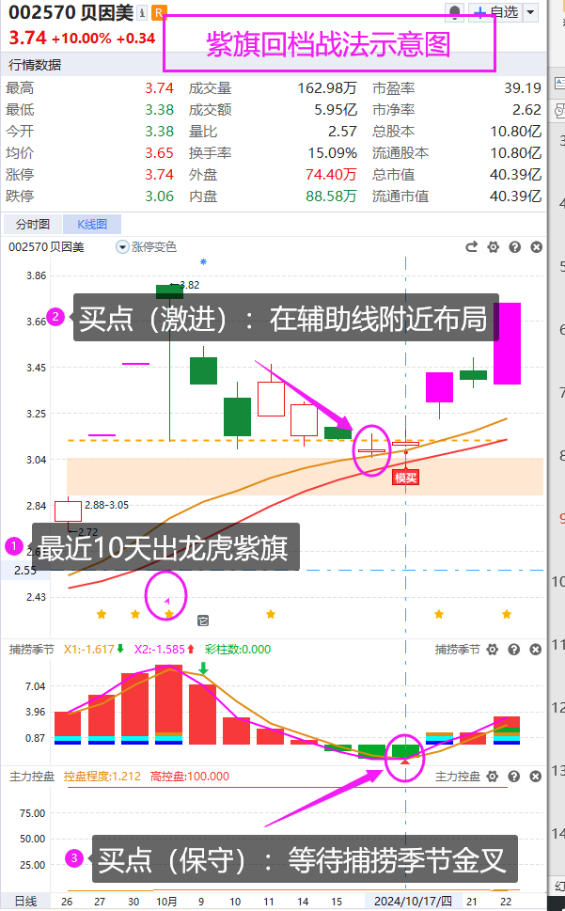 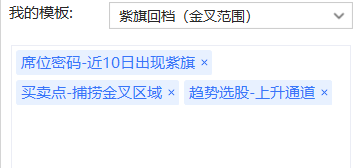 12月17日
近10日出龙虎紫旗，追求更强的回档爆发（买卖操作：用三板斧）
盘后潜力：紫旗回档（死叉）
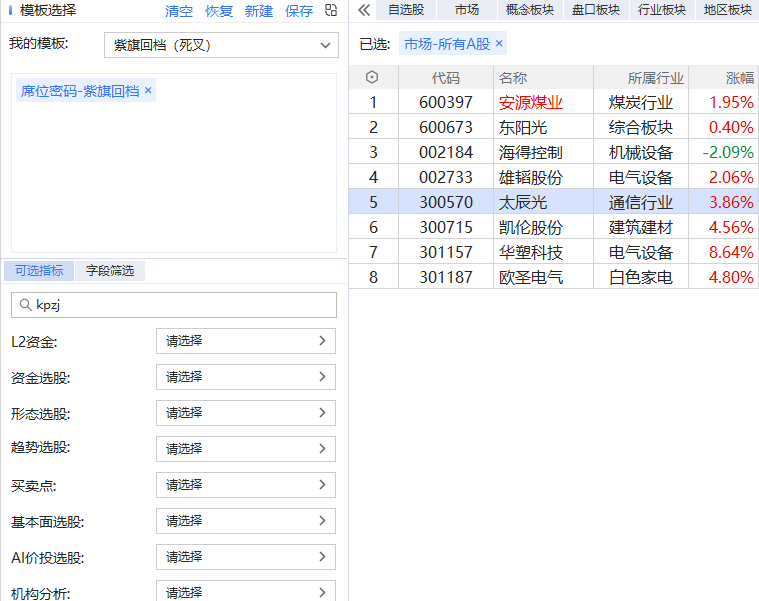 1月14日
1月12日
盘后选板块+回档潜力股
学习提升
龙虎淘金圈
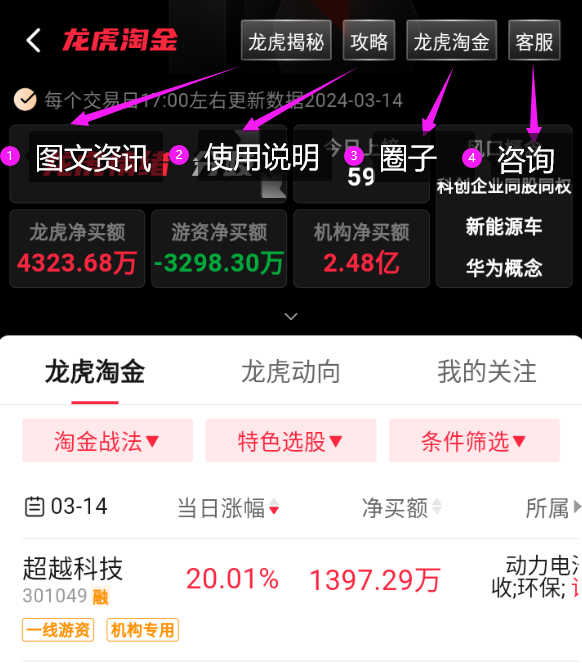 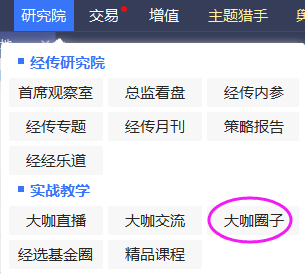 PC
APP
盘中交流、知识拓展学习的龙虎阵地
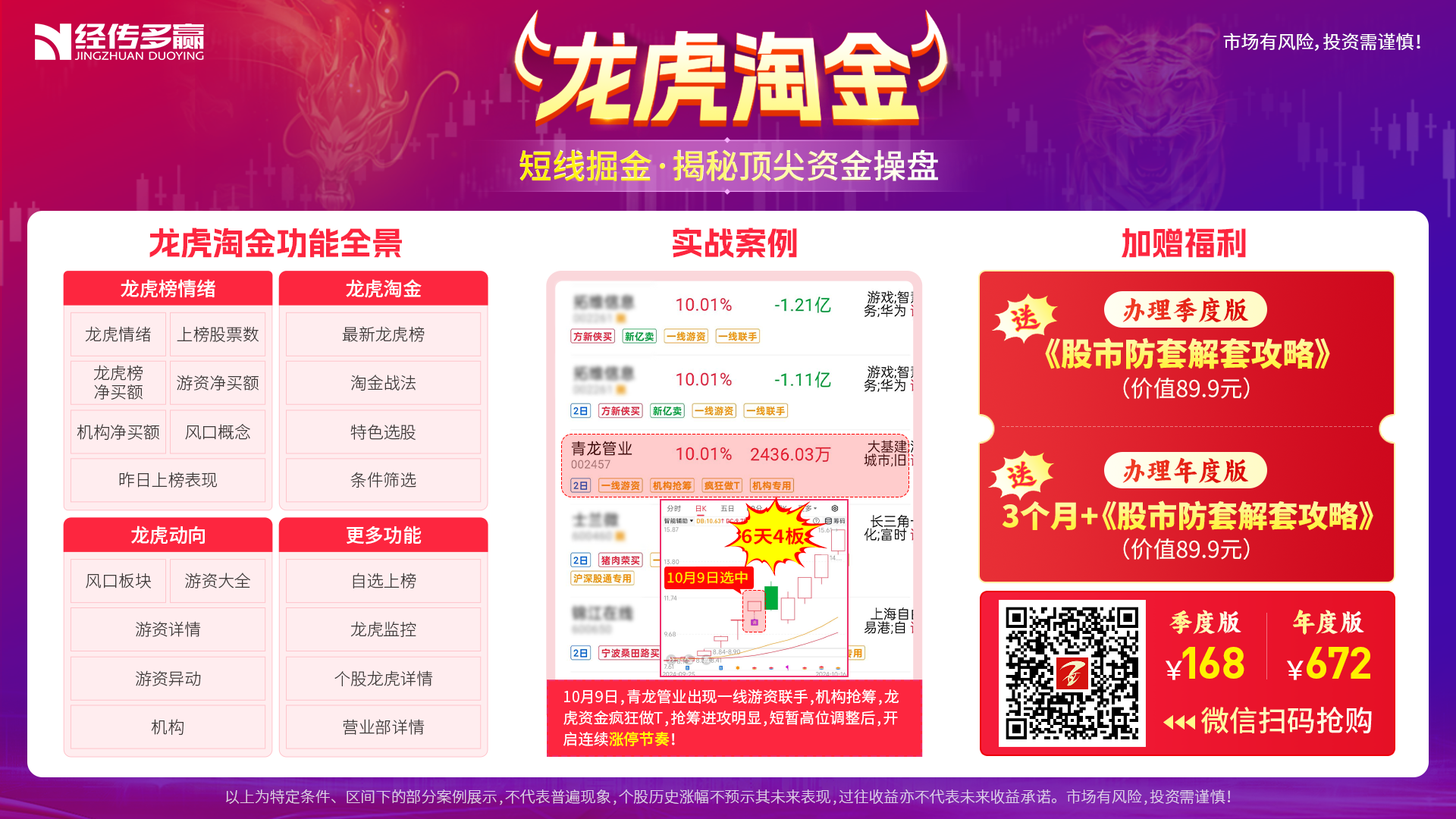 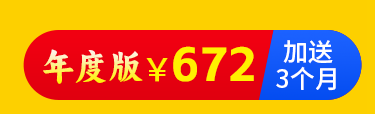 年度版首发钜惠！买即多送一个季度版，价值168元！
使用反馈
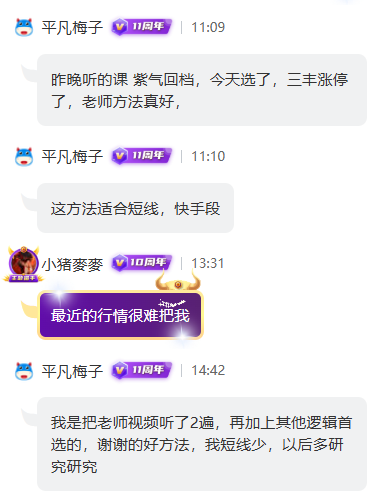 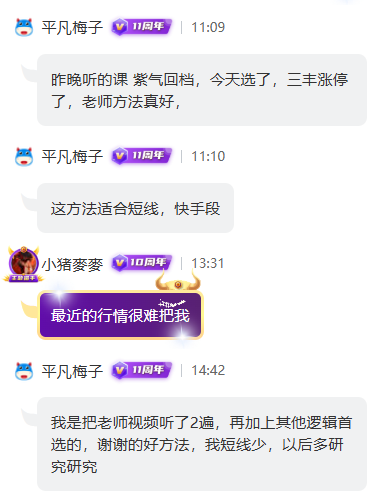 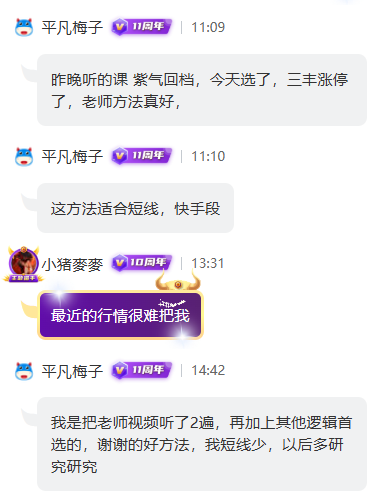 [Speaker Notes: https://activity.n8n8.cn/link/lhtj-zmk]
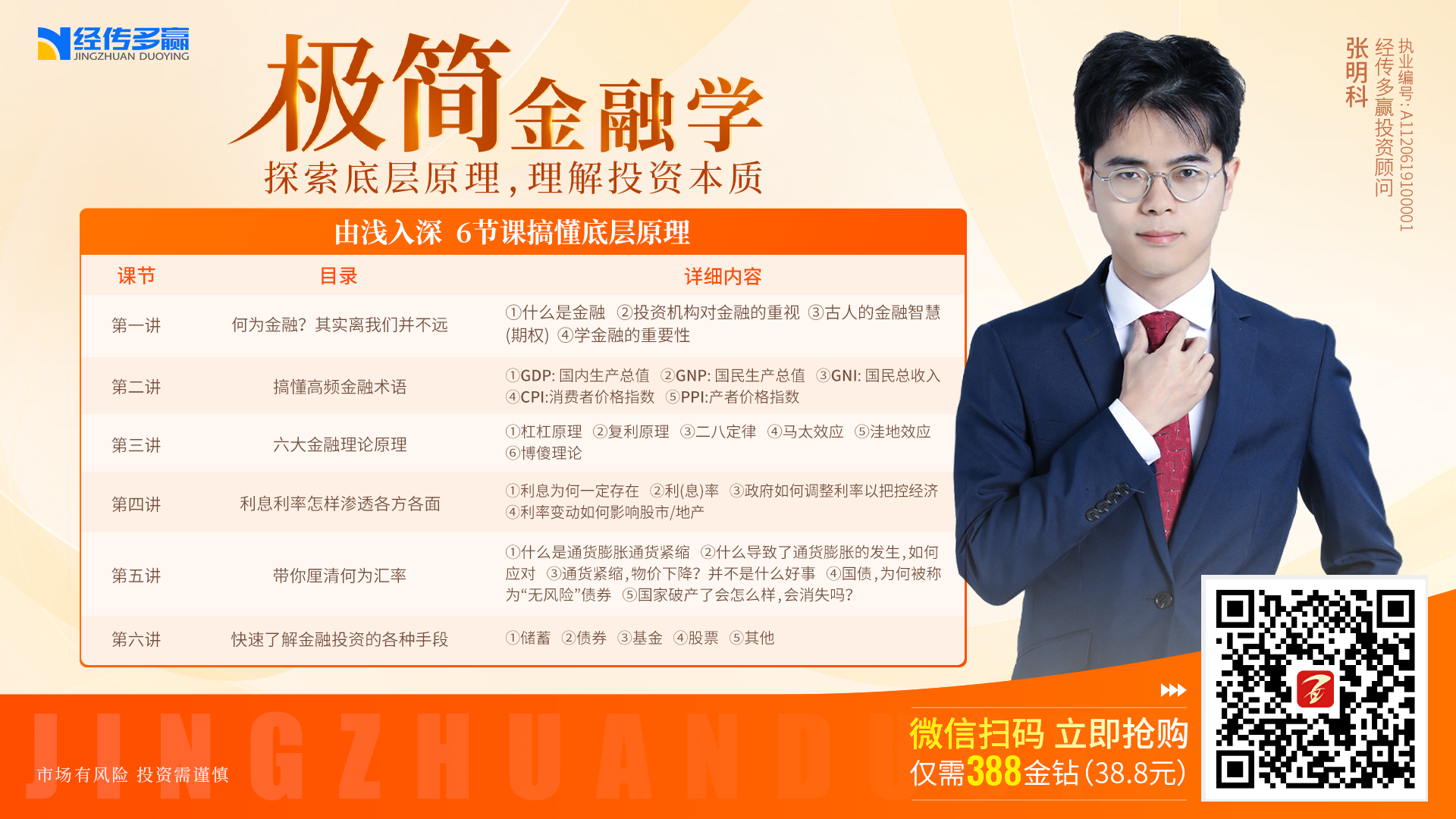